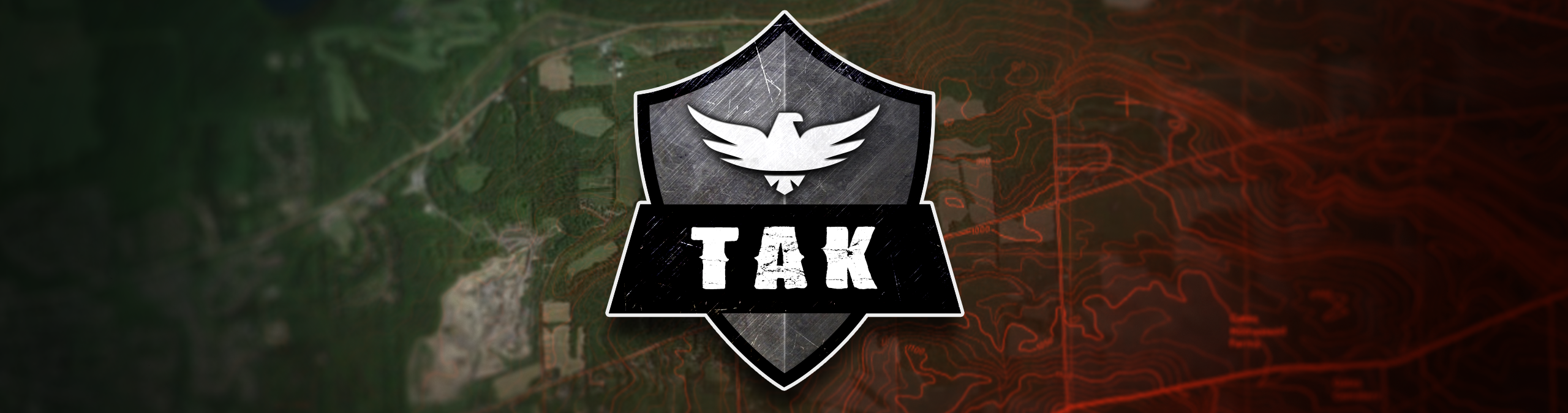 TTP - Elmer Hour
Presented By
@Slevin & @randombullshitusername
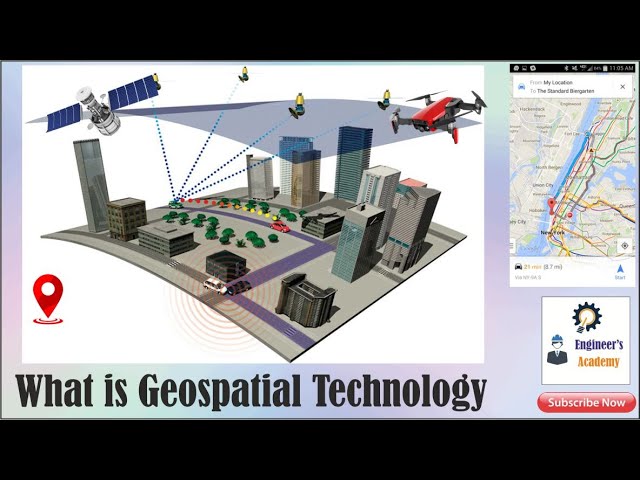 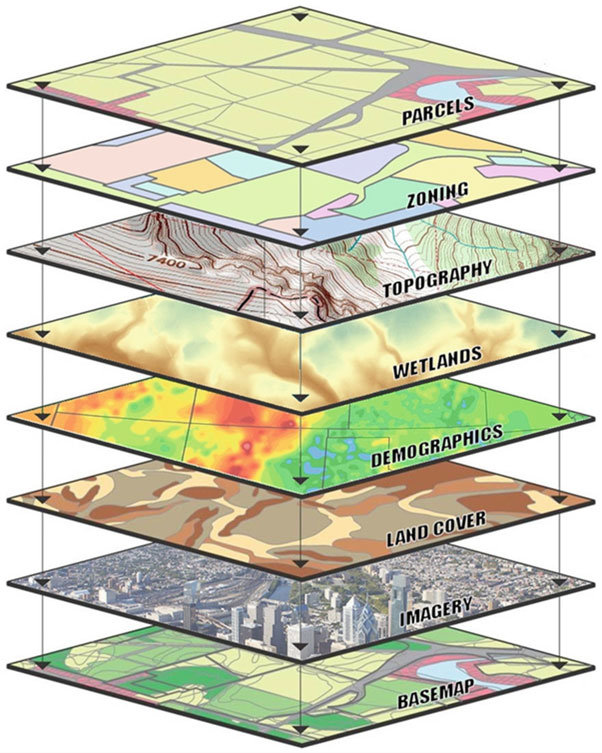 Overview
Team Awareness Kit (TAK)
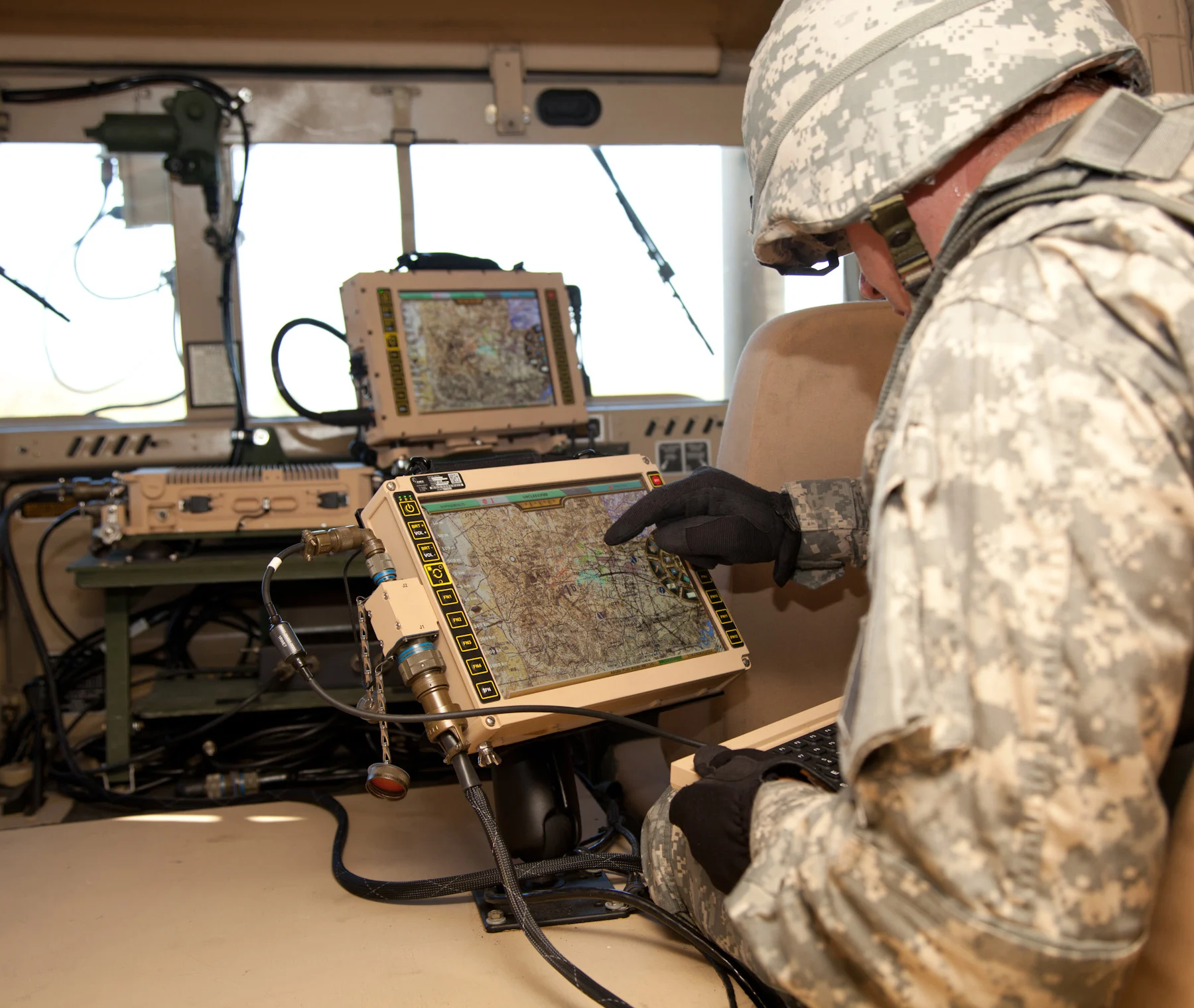 ATAK
WinTAK
iTAK
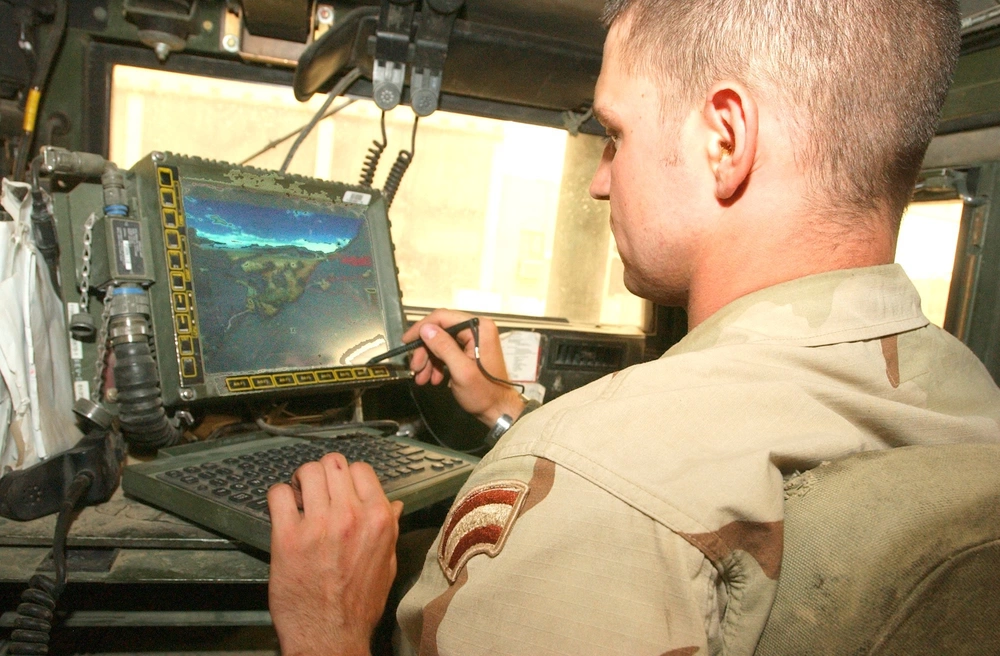 [Speaker Notes: Collection of apps used to share and track data, typically in a geospatial manner
Think Blue Force Tracking meets Microsoft Teams]
Use Cases:
Single dashboard for situational awareness with customized information:

Video streams
APRS
ADS-B
Meshtastic
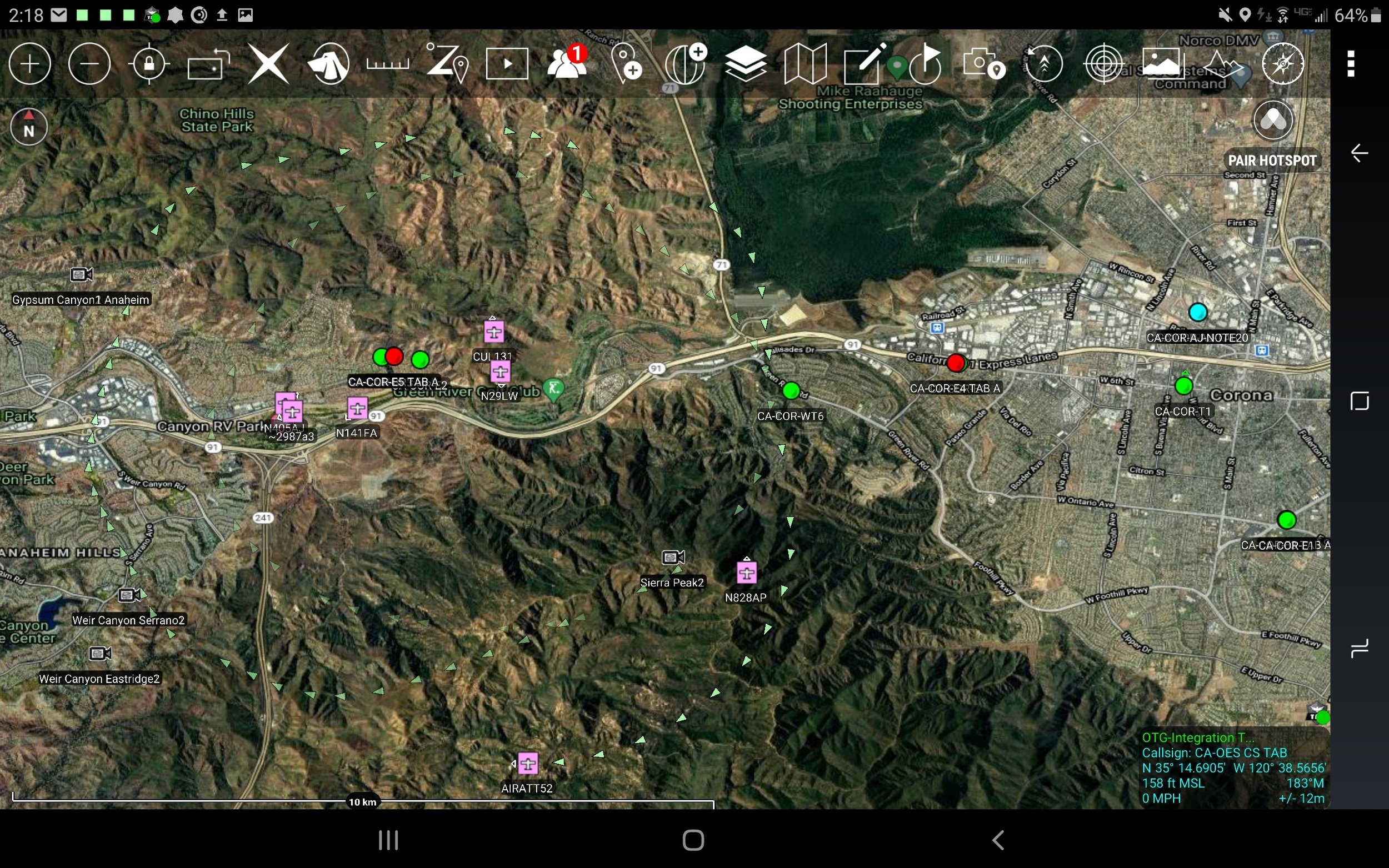 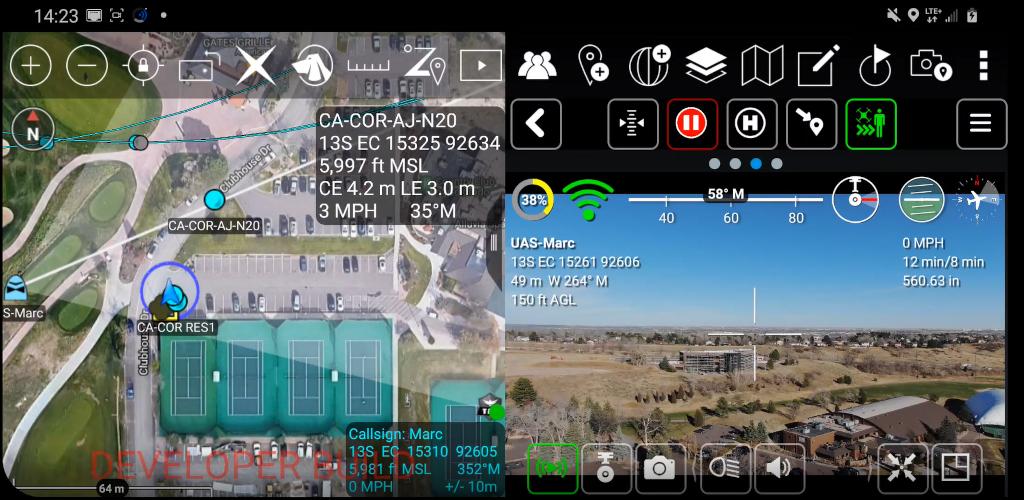 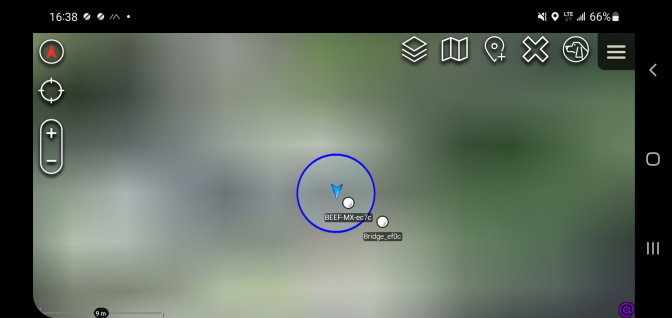 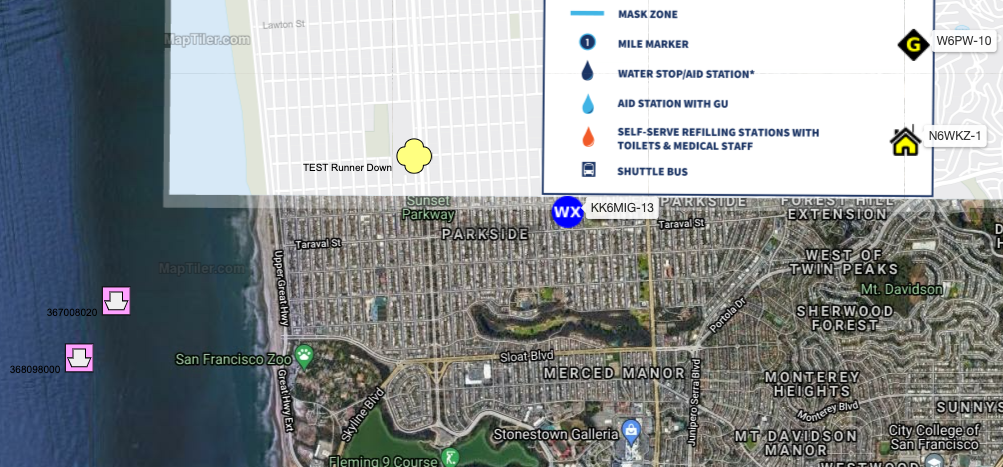 [Speaker Notes: Why
Create a God’s Eye view of our AO]
Capabilities:
DTED Resolution:
DTED Level 0 corresponds to small scale hardcopy products and has a post spacing of 30 arc-seconds, or one-kilometer nominal resolution.
DTED Level 1 corresponds to medium scale hardcopy products and has a post spacing of three arc-seconds, or 100-meter nominal resolution.
DTED Level 2 corresponds to medium to large scale hardcopy products and has a post spacing of one arc-second-, or 30-meter nominal resolution.

Basically, the higher the level of DTED the more accurate the elevation data is.
[Speaker Notes: Digital Terrain Elevation Data]
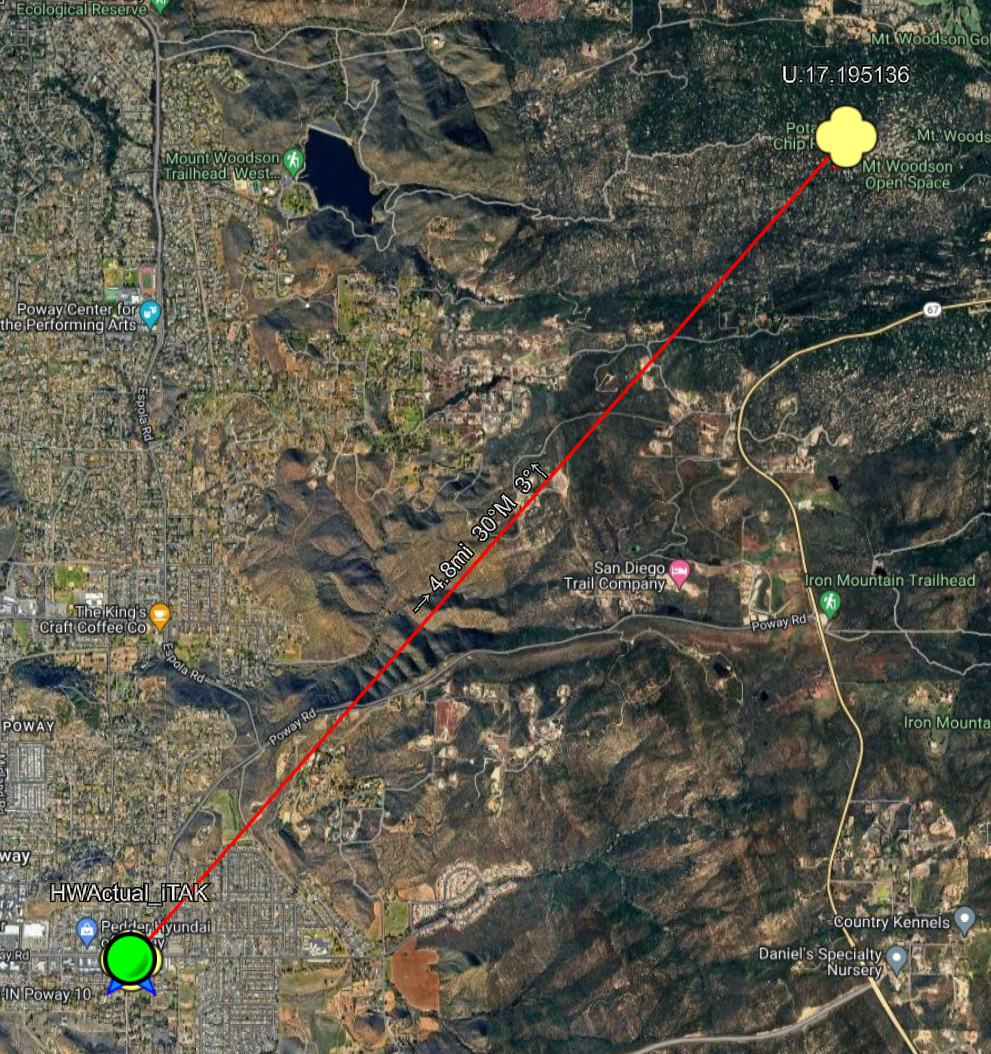 Capabilities:
Geospatial Tools
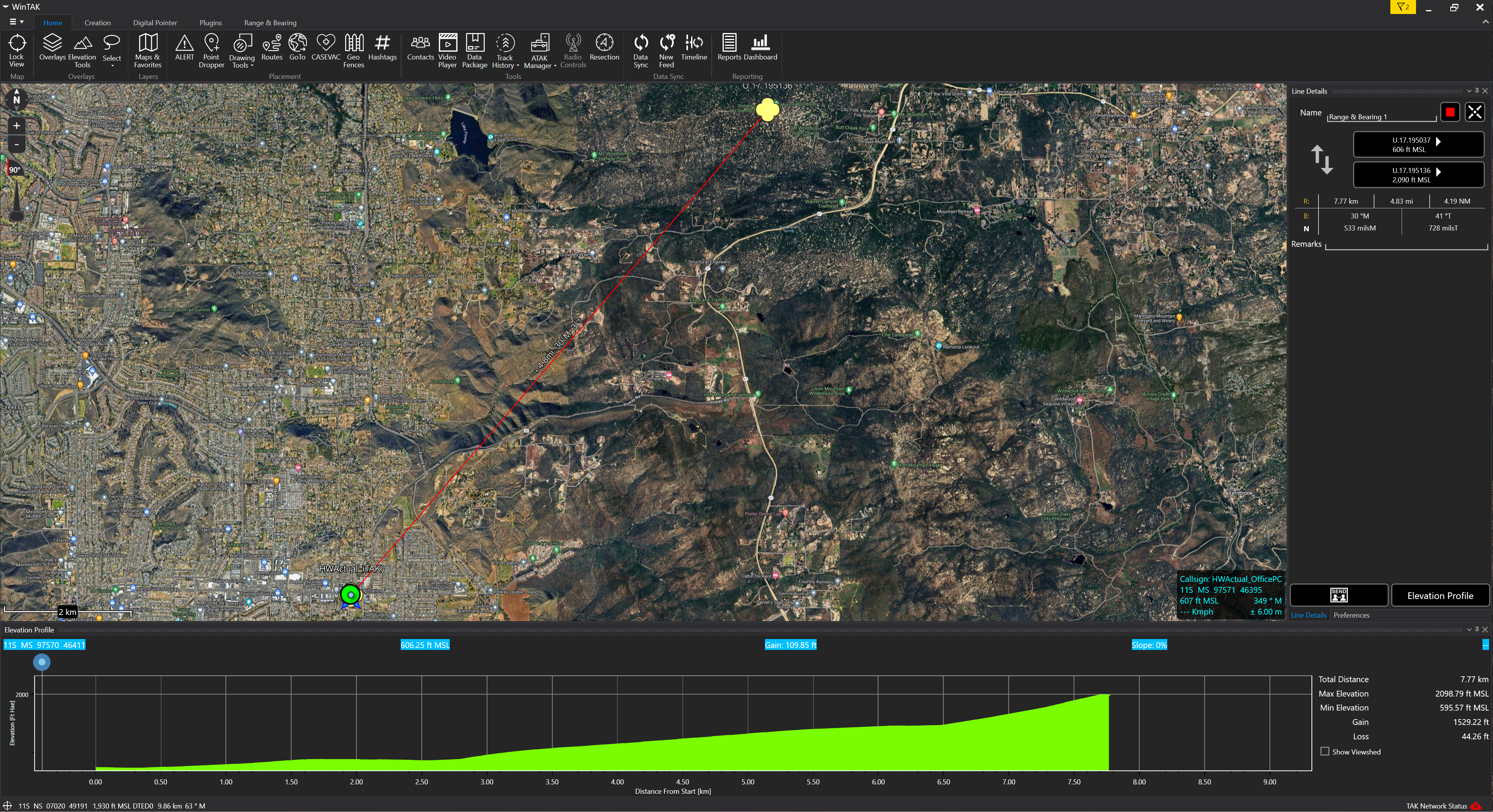 [Speaker Notes: Distances between points
Elevation data]
Capabilities:
Geospatial Tools
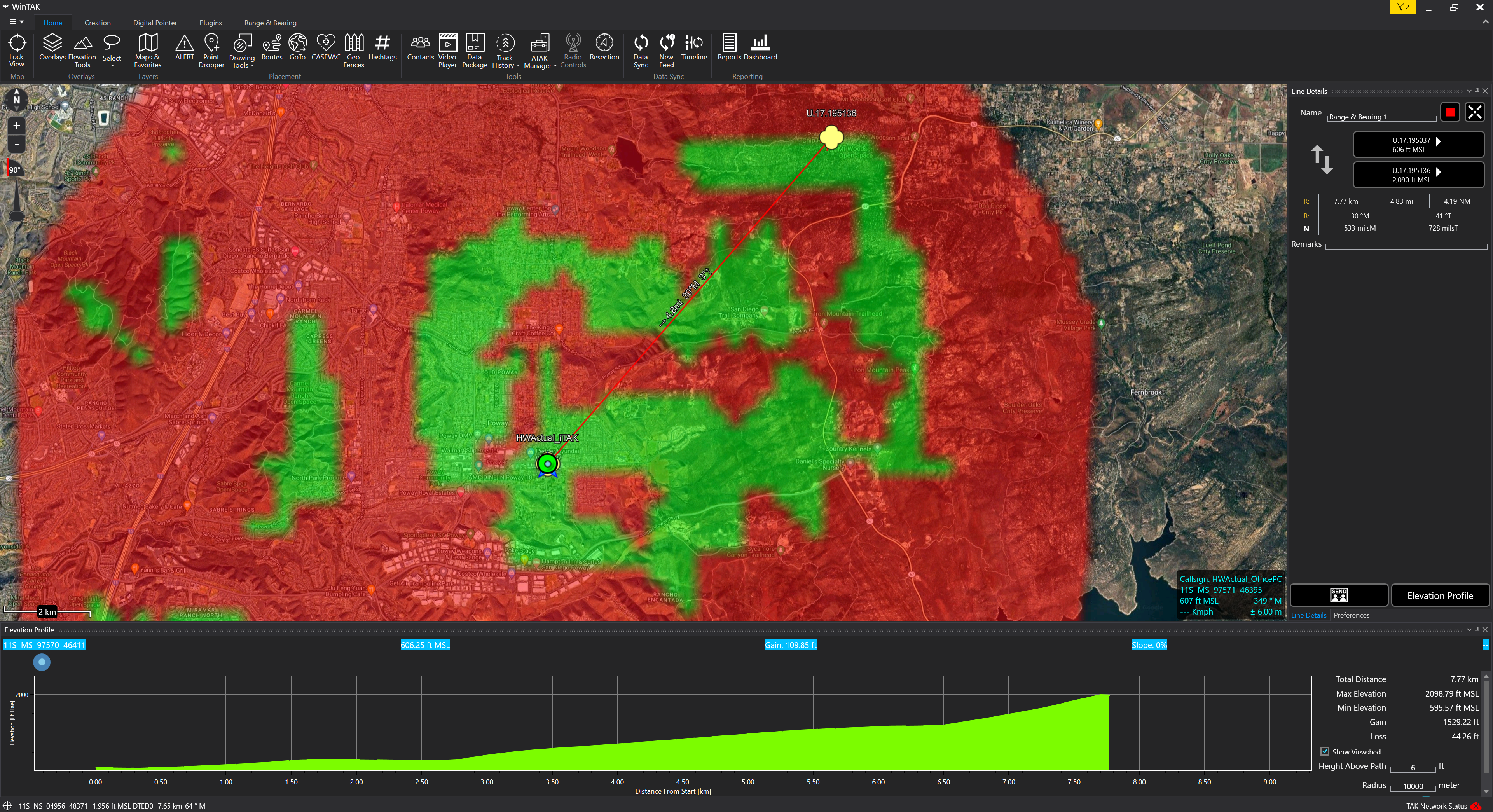 [Speaker Notes: Viewsheds
Rf propagation planning
Clandestine comms planning]
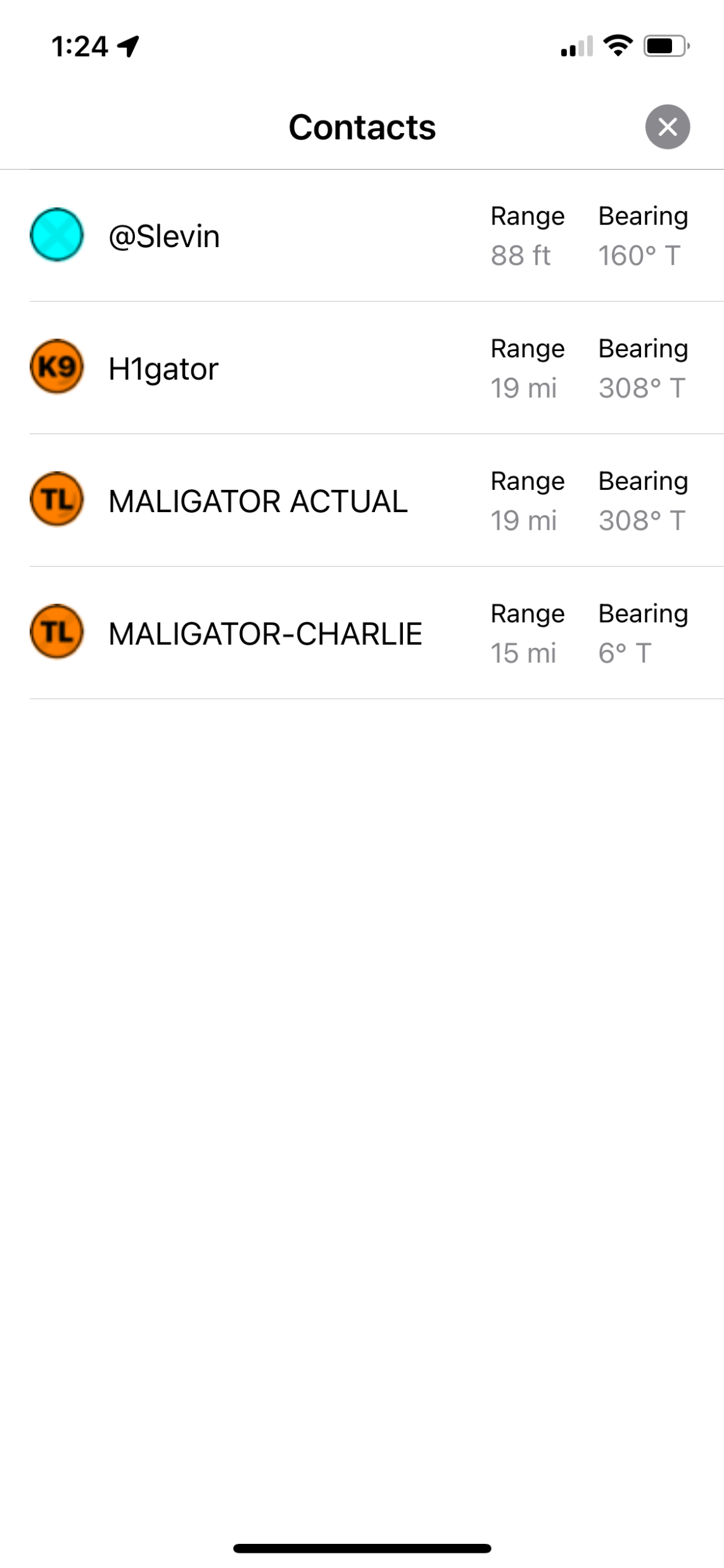 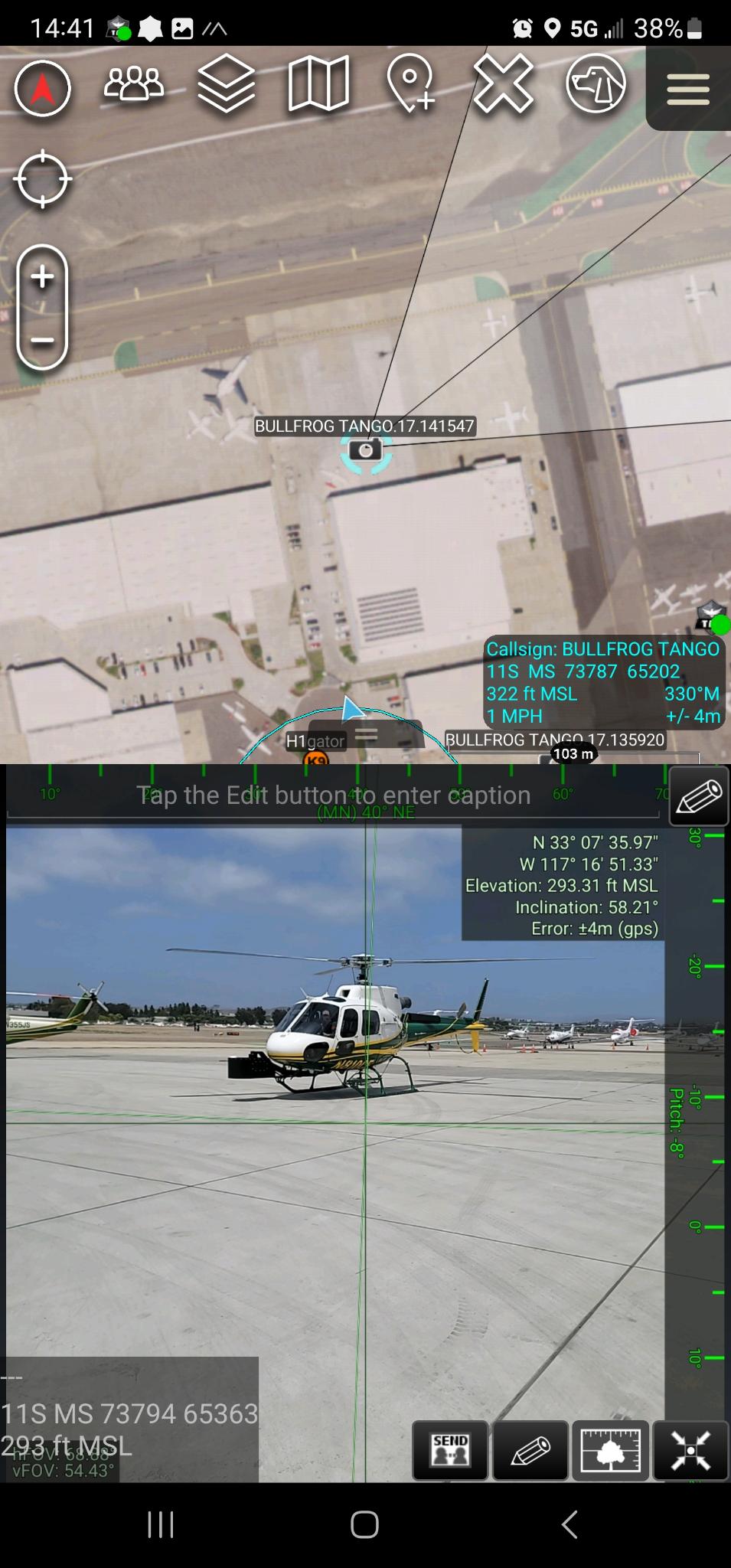 Capabilities:
Comms & Data Sharing
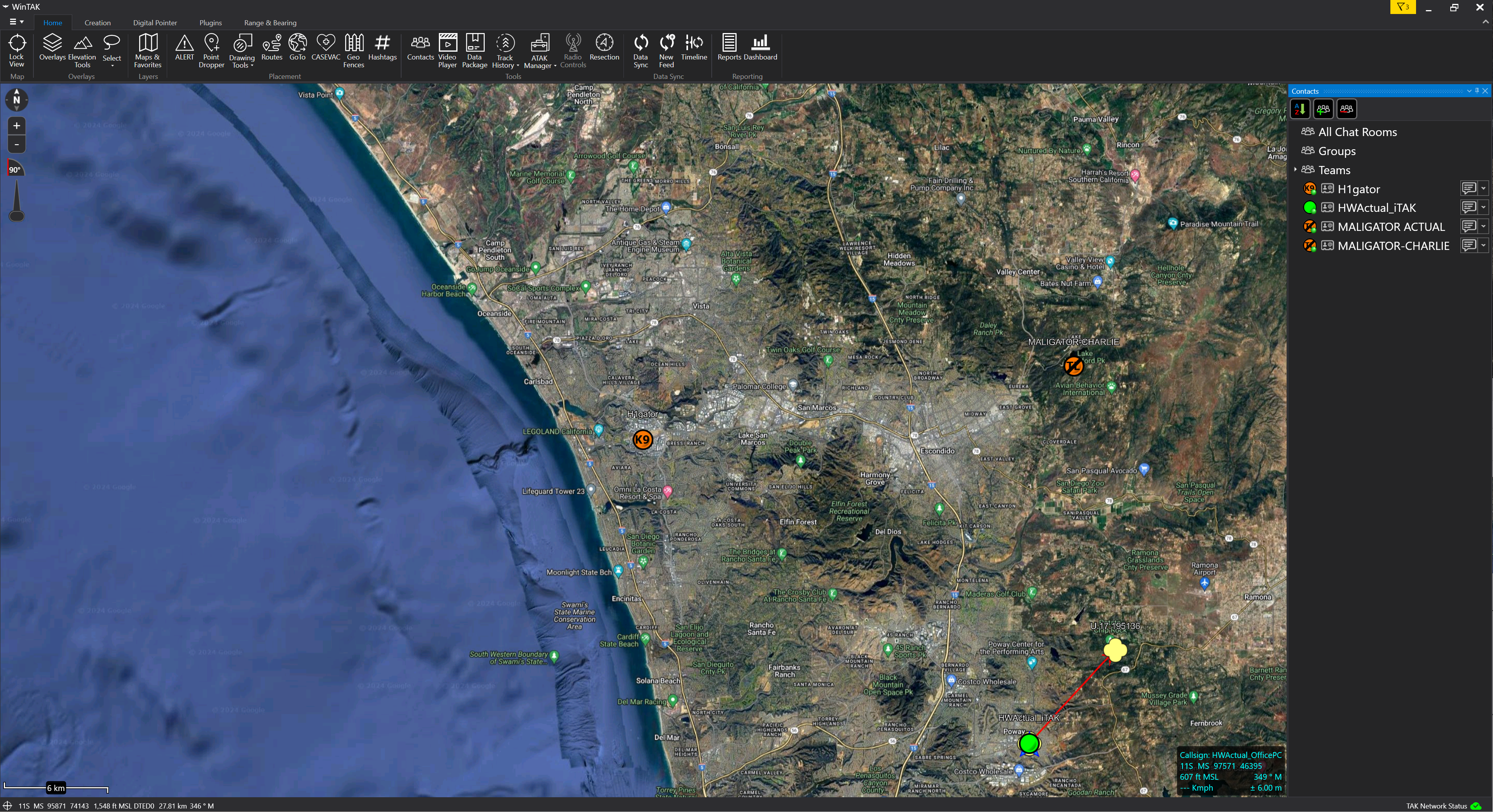 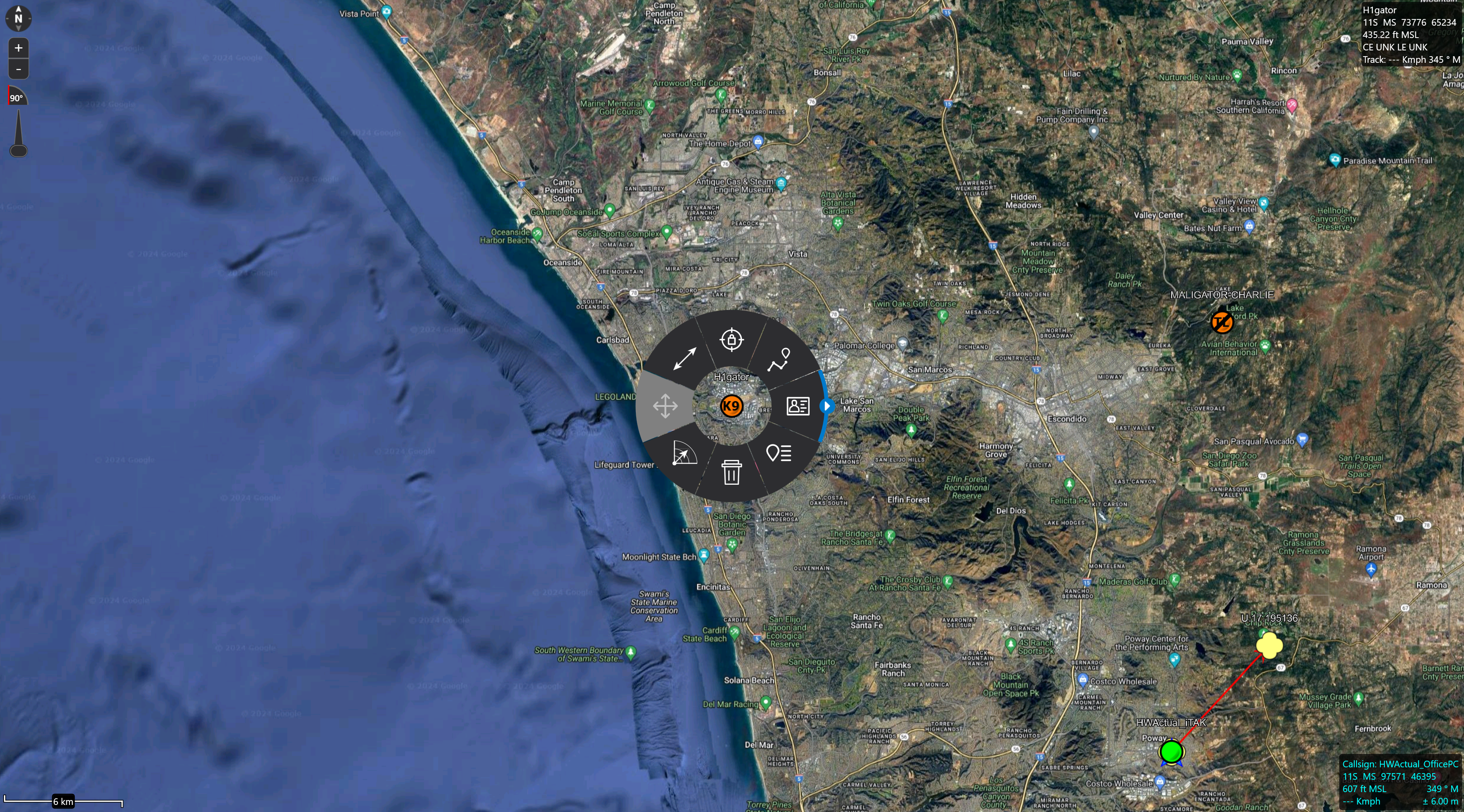 [Speaker Notes: Contacts with range & bearing
Send text messages
Send pics and videos
GeoCam can include other sensor data]
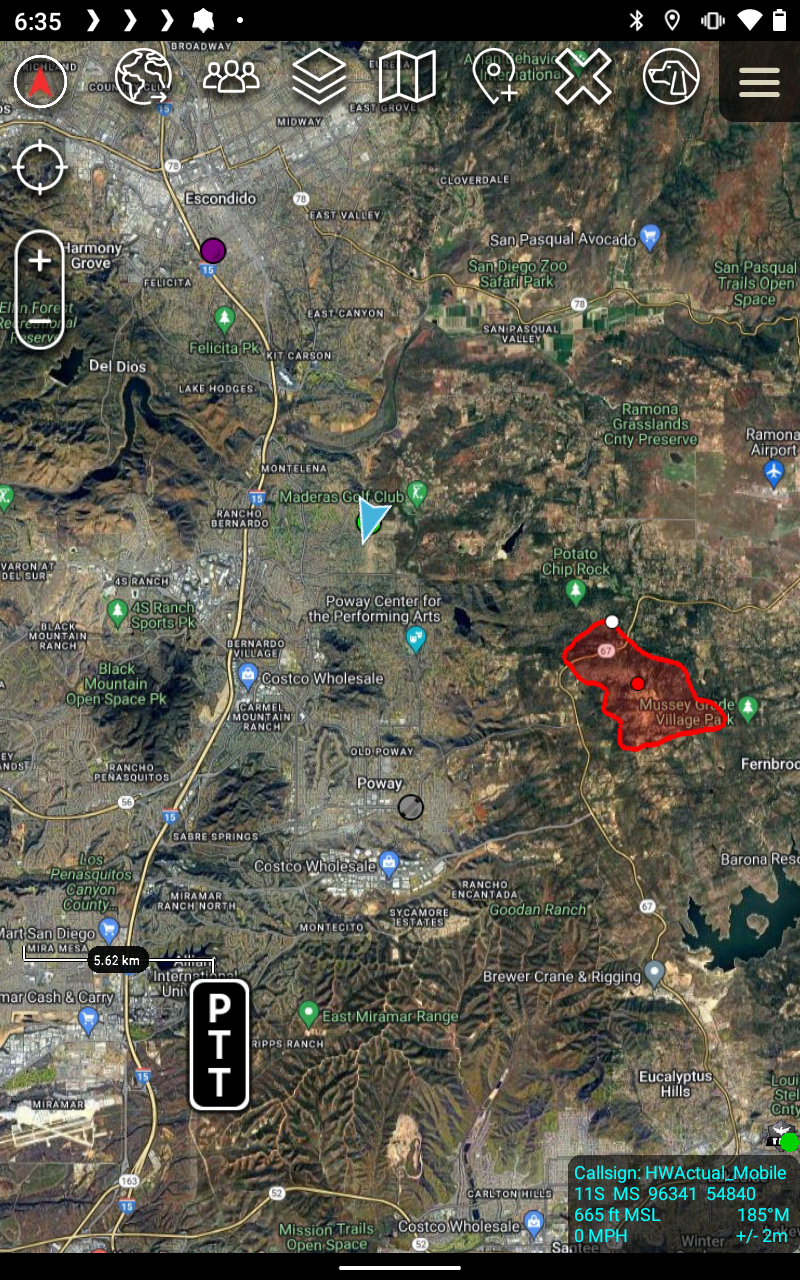 Capabilities:
Comms & Data Sharing
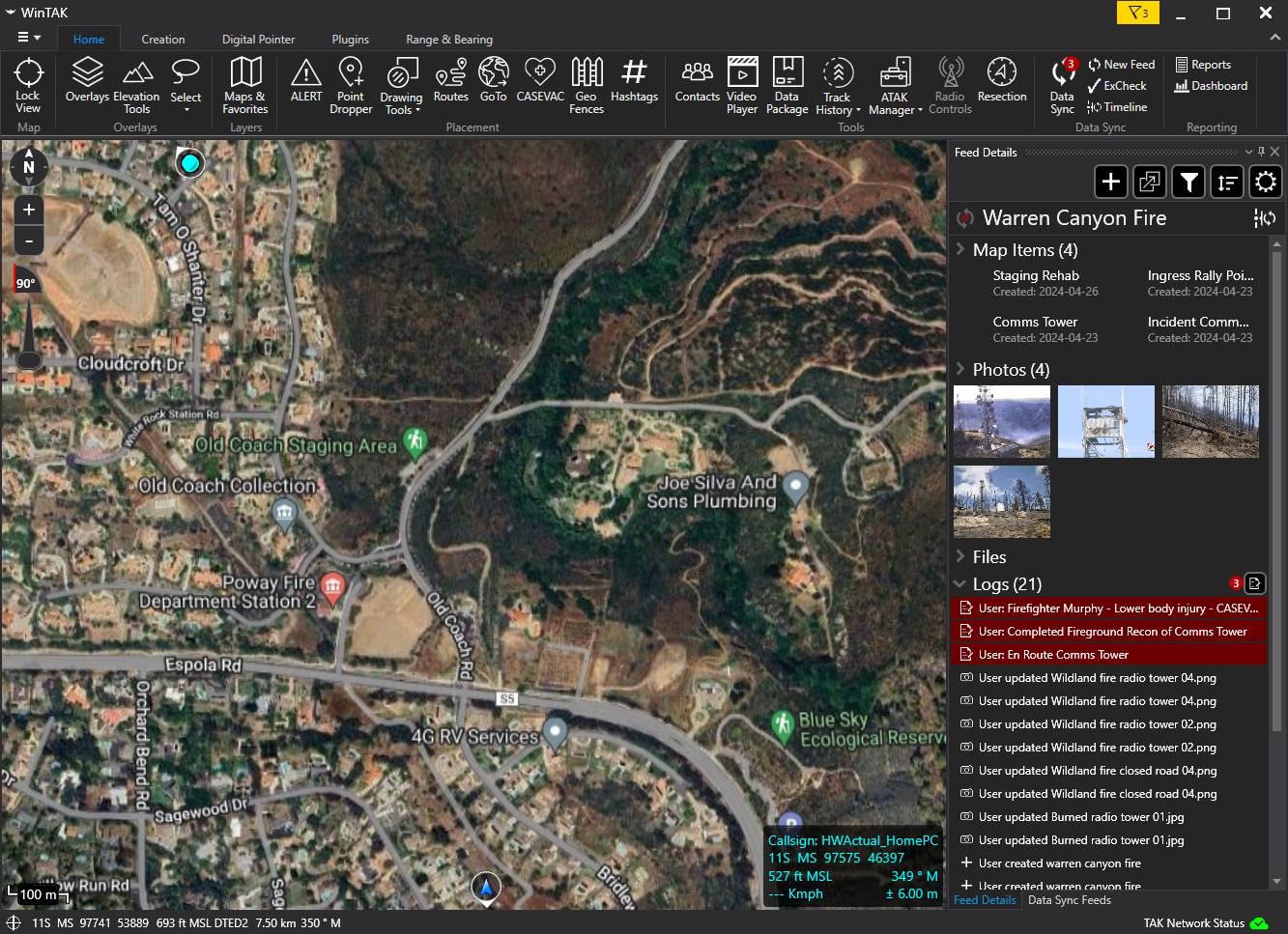 [Speaker Notes: Mumble plugin can enable voice comms
Data feeds for keeping up to date]
Setup:
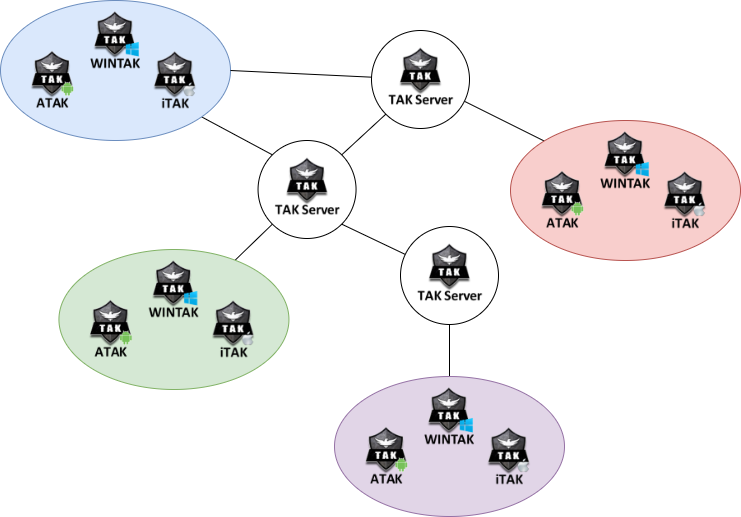 Desired infrastructure:
Conventional internet based
SD-WAN (ZeroTier or equivalent)
Mobile ad hoc network (MANET)
Setting up a TAK Server:
Use a public server
Use a private cloud-hosted server
Use a self-hosted PC running Ubuntu with some flavor of TAK server product
Use a self-hosted RPi running Ubuntu with a TAK server product installed
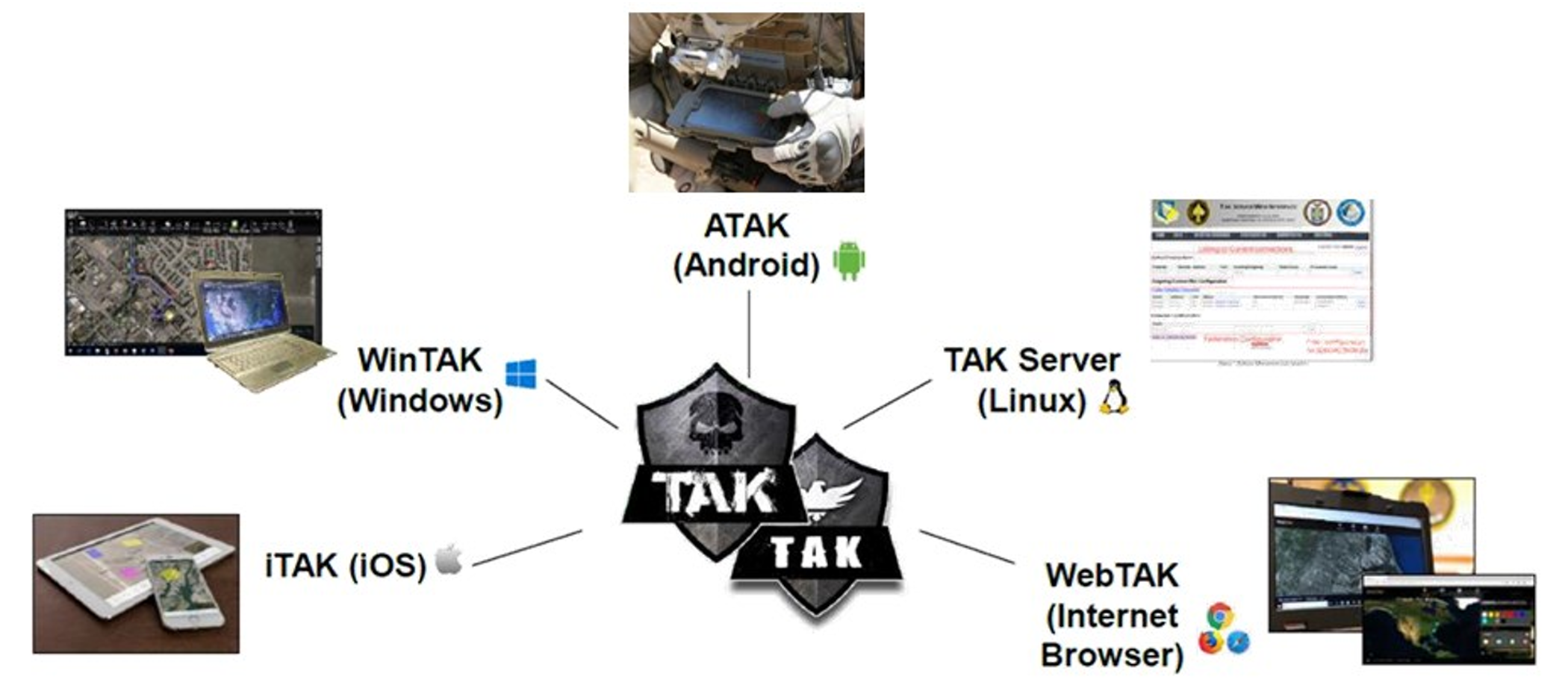 More Info:
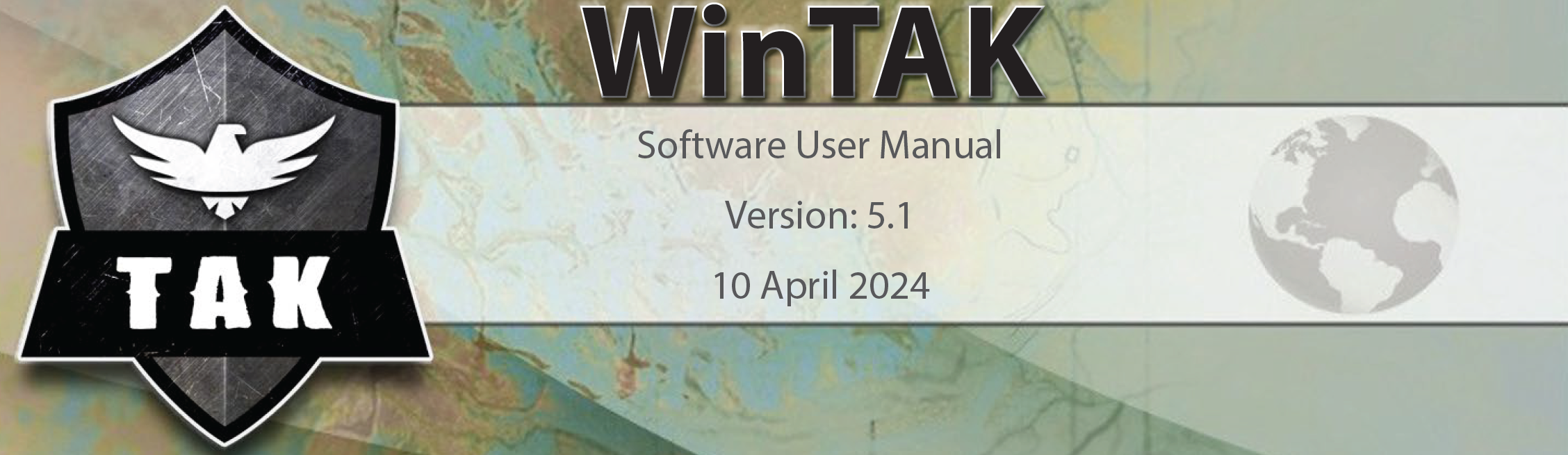 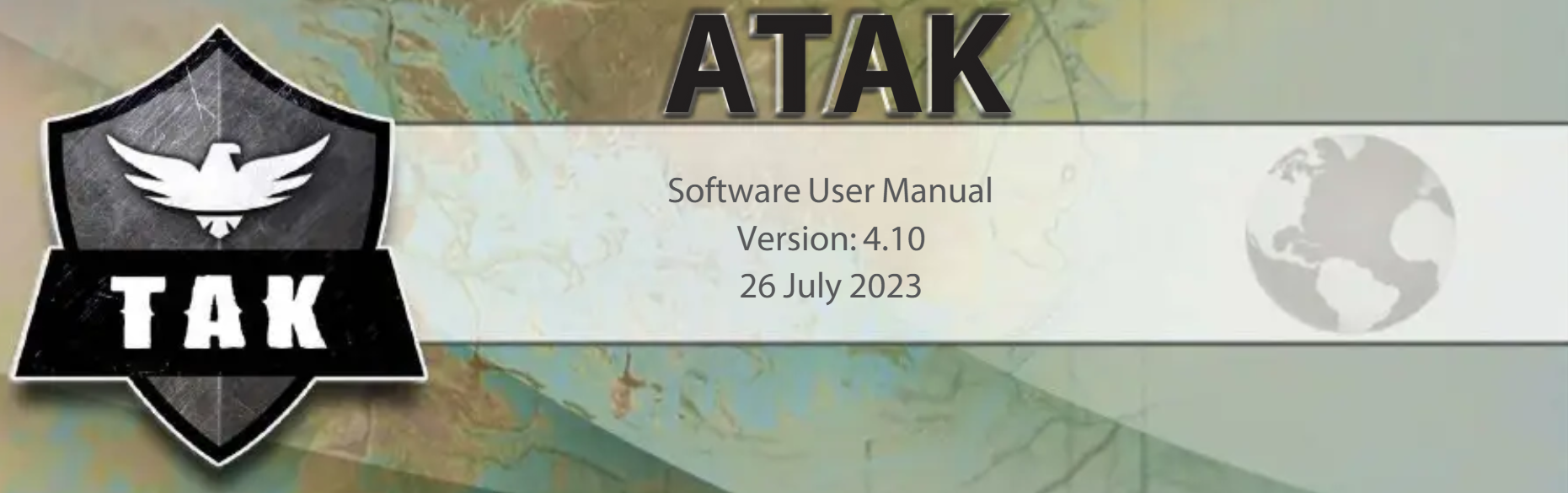